Catherine Womack, MD 
Assistant Dean of Student Affairs
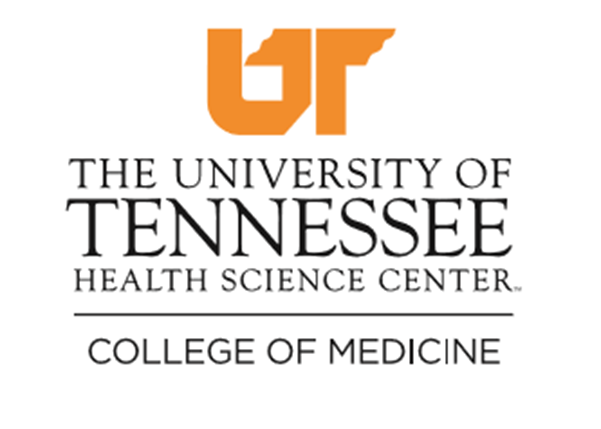 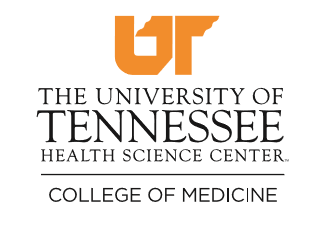 Catherine Womack, MD 
Assistant Dean of Student Affairs
Topics
Our Students
Debt Initiative
Student Wellness 
Campus Resources for our students
Rolling Data on Current Students
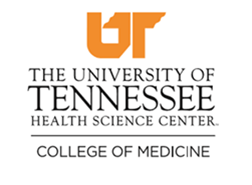 UTHSC Class of 2023 Admissions Process
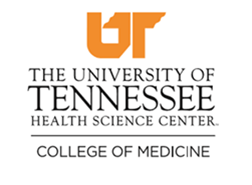 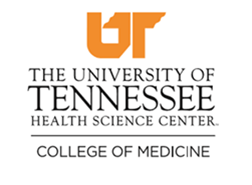 2019 Applicant Class Characteristics
Average Age 23
Age Range (21-35)
Residency
Tennessee Residents 734
Non Tennessee Residents 1473  
Diversity - underrepresented groups, first generation college students, military veterans, economically and educationally disadvantaged students, students from rural areas and medically underserved areas.
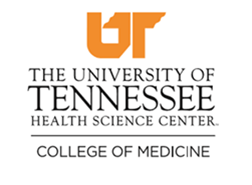 Incoming Class 2023 Currently Accepted Students
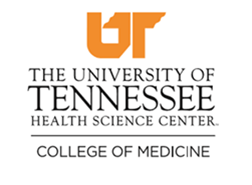 Academic Records of Incoming Students
100% with Baccalaureate Degrees
Average GPA
Total	3.74
Science 3.69
Total MCAT Score 511.42
Most Common Undergraduate Majors
Biochemistry
Biology 
Chemistry
Neuroscience
Psychology
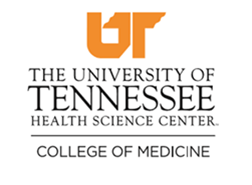 Most Represented Cities of Accepted Students
Brentwood
Chattanooga
Collierville
Germantown 
Jackson
Johnson City 
Knoxville 
Memphis
Murfreesboro
Nashville
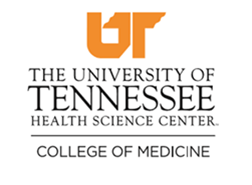 Institutions with Highest Number Accepted Students Represented in Class 2023
Emory
Lipscomb
Middle Tennessee State University
Rhodes College
University of Alabama
University of Memphis 
UT Chattanooga
UT Knoxville
Vanderbilt University
Washington University
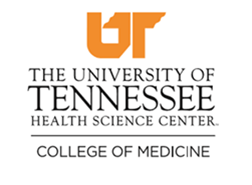 Tuition & Fees 2018-2019
Tennessee Residents
$35,833.00
Non Tennessee Residents 
$68,925.00
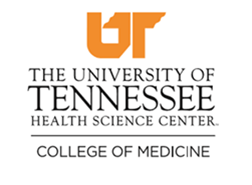 UT Student Debt
%
AAMC Graduation Questionnaire, Class of 2012-2018
Student Debt Reduction
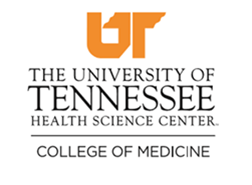 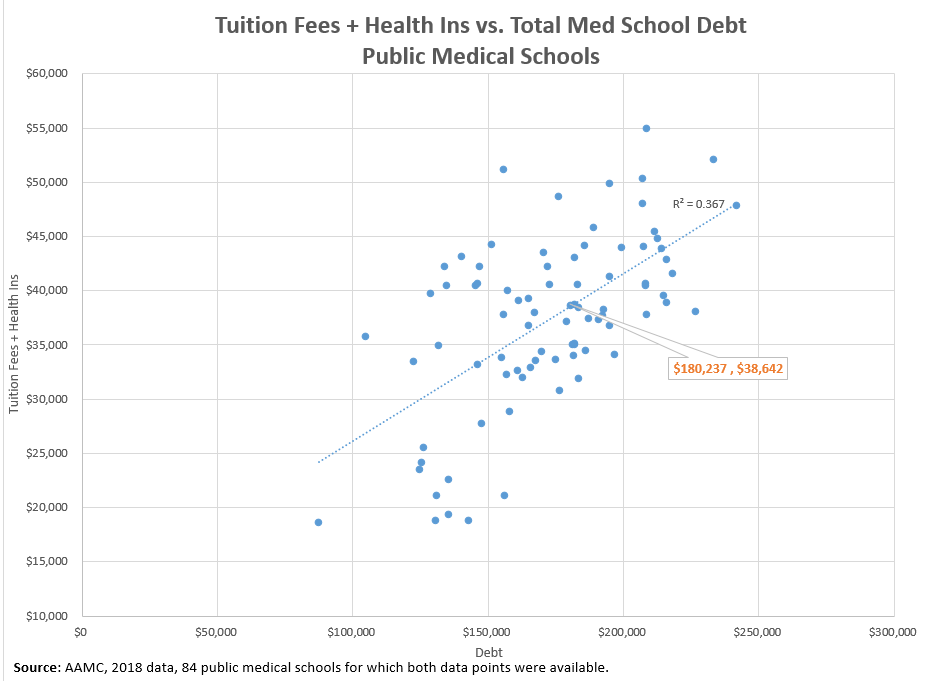 Student Debt Reduction:
Increase philanthropy for scholarships
Focus on student financial literacy
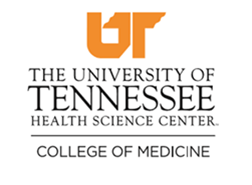 Student Debt Initiative Planning
Three Focus Areas
Financial Literacy Training
Increased training for current students and residents
Implement curriculum from enrollment through graduation
Plan
Maintaining stable tuition
Explore debt-forgiveness opportunities (military; underserved areas)
Increase Scholarship Support
Partnering with Development Office for future opportunities 
Ongoing engagement of  alumni, non-alumni, corporations, and foundations
Student Debt Initiative Overview
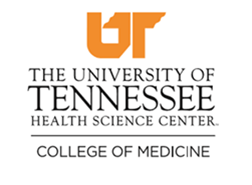 The Need and Case for Support 
Average debt now > $196,000
All deserving students should be able to attend independent of financial status 
Extent of future debt impacts specialty choice and practice location 
Financial stress and wellness
Set students up for success in areas of passion
Affects everyone in Tennessee (and region)
Simply the right thing to do
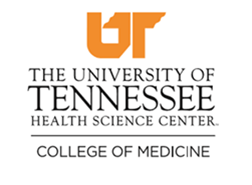 Initiatives for Applicants and Current Students
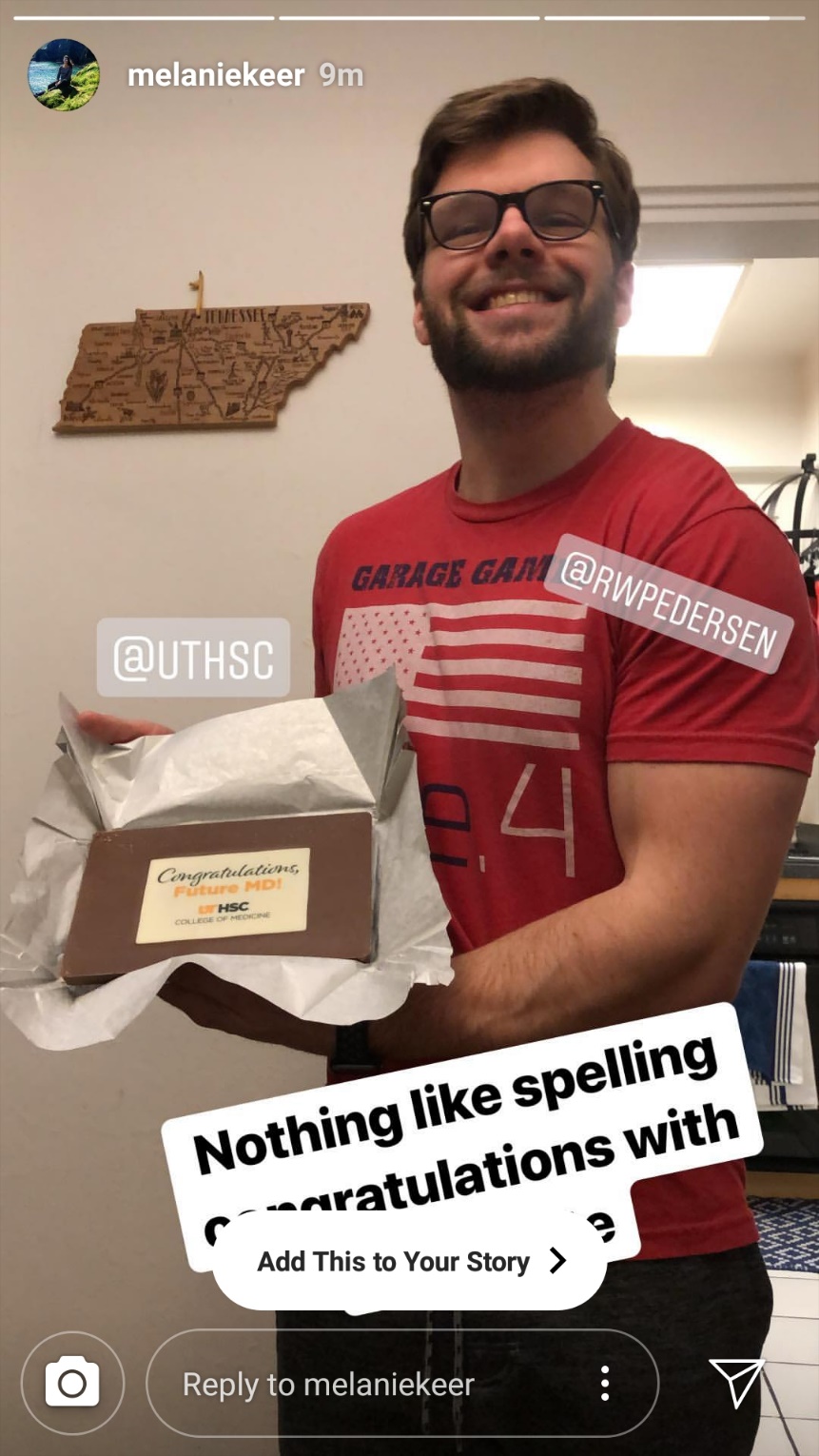 UT Chocolate Bars 
Second Look for Accepted Students 
Town Halls
Student Lunches with Dean
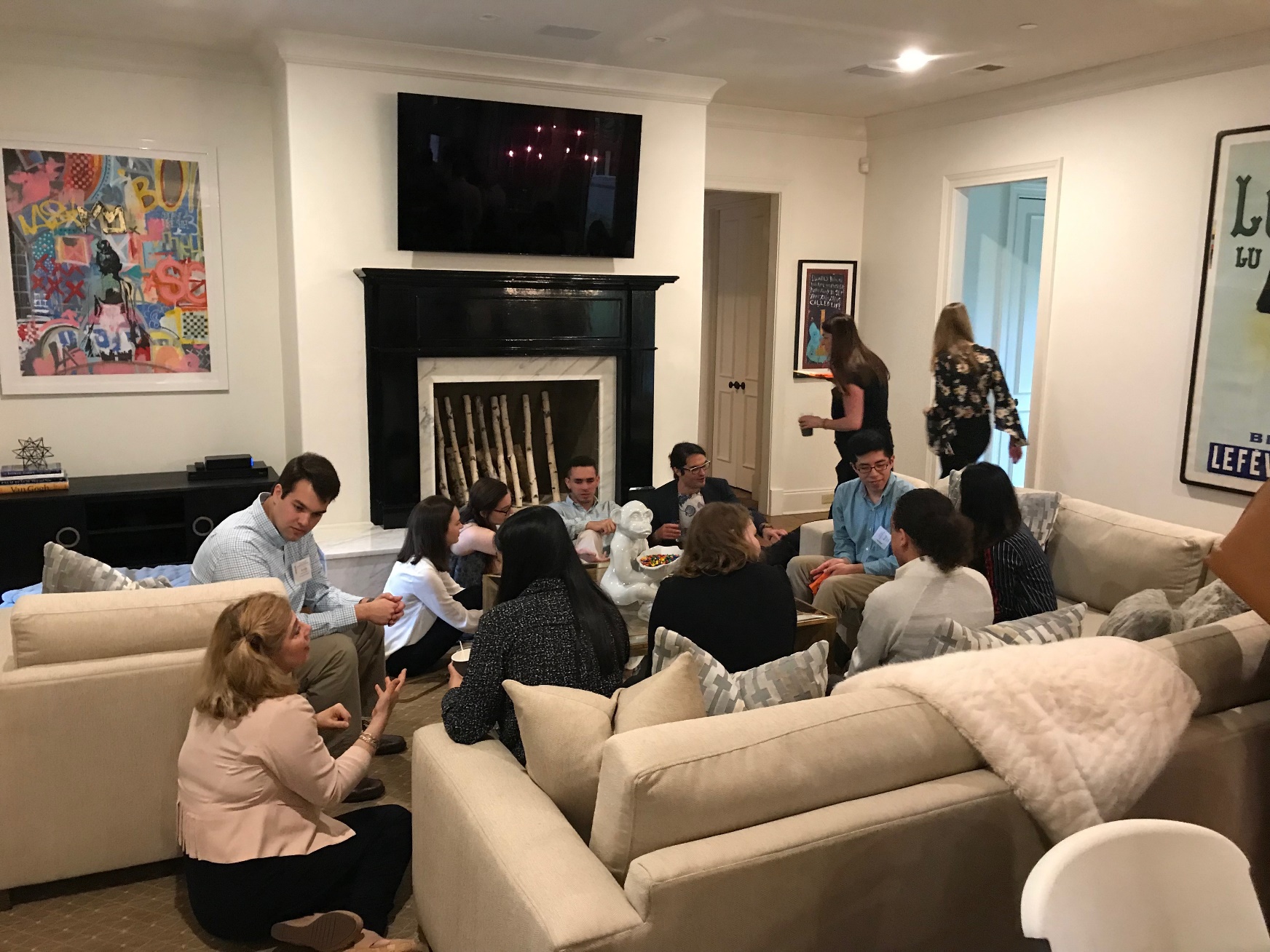 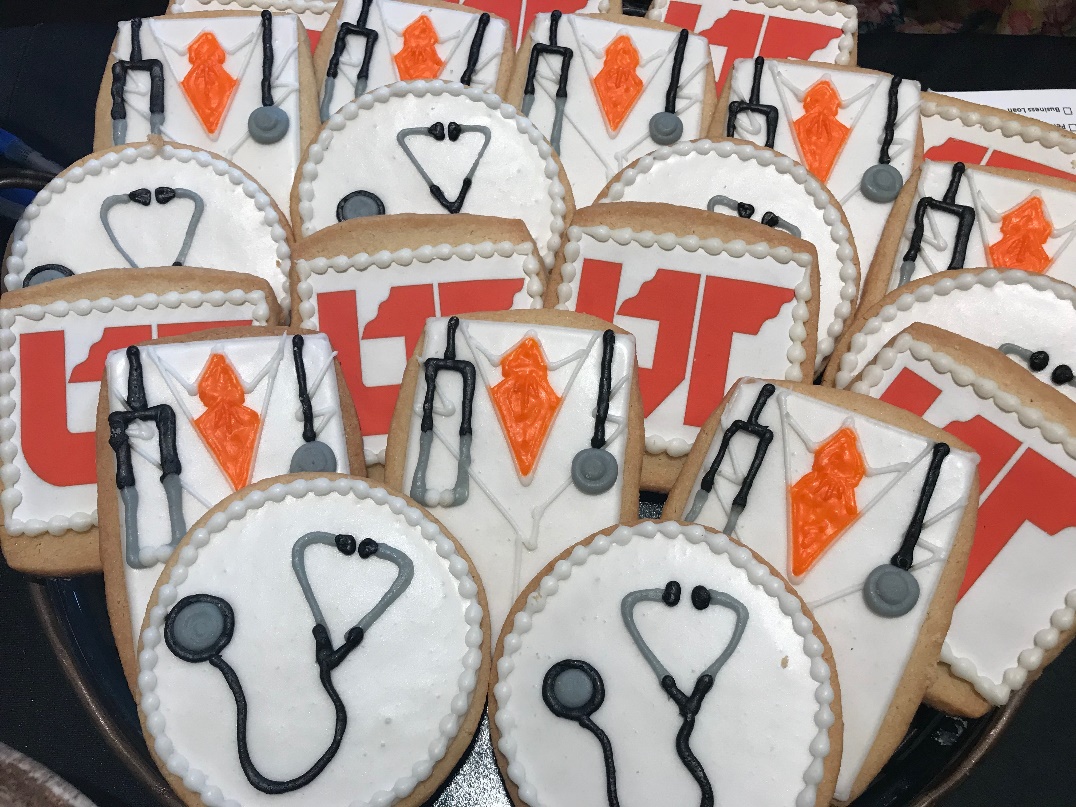 UTHSC MPOWERA Learning Communities Initiative
Mentoring 
Professionalism 
Opportunity 
Wellness
 Excellence
 Research
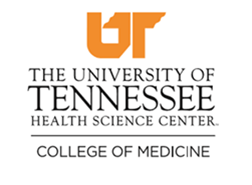 UTHSC MPOWER Houses Named for Famous UT Alumni & Faculty
Conyers-York-First female graduate 
Crawford-First African American graduate
Diggs-First Blood Bank and Pioneer in Sickle Cell Disease
Seddon- First Female MD Astronaut
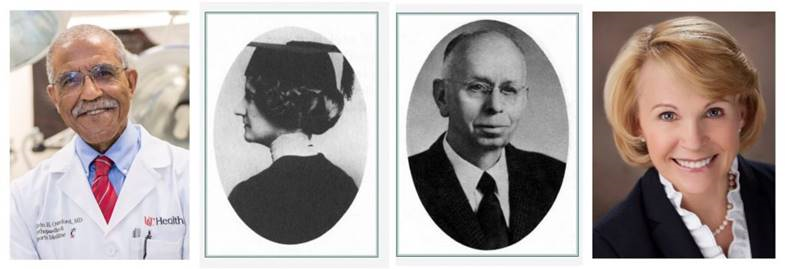 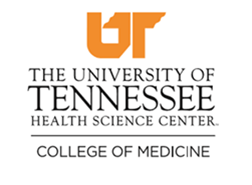 RESOURCES FOR OUR STUDENTS
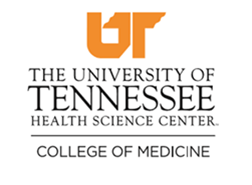 Mind Body Wellness Center
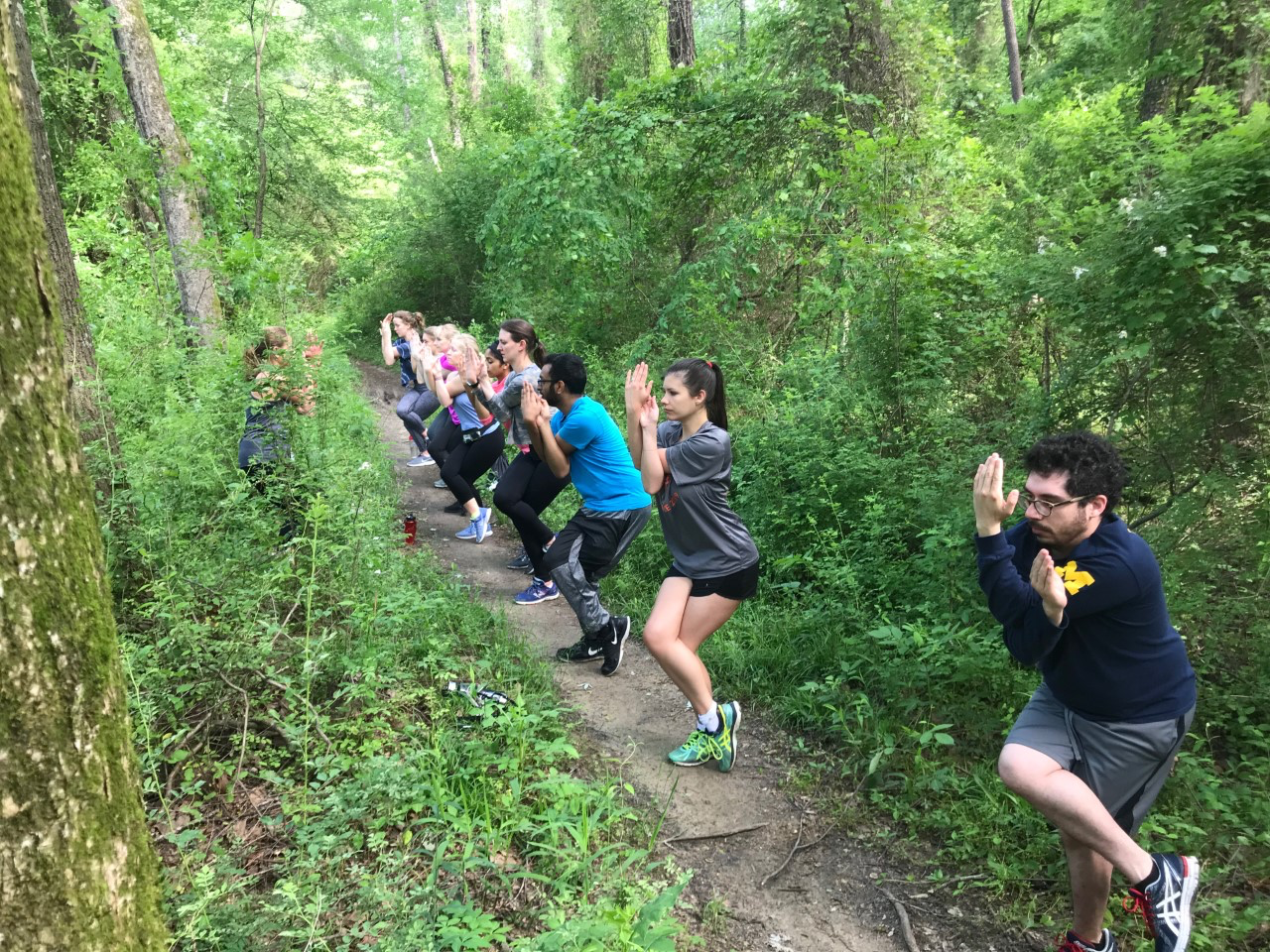 Soon to be under construction on the 2nd floor 
  of the Student-Alumni Center:
 Fully Equipped Studio
 Yoga
 Barre Classes
 Pilates Studio 
 Meditation Studio 
Resources for nutrition
Book Clubs
Speakers on topics of wellness
Kimberlee Strome, Director of the Wellness Center, leads the first YOGAhike for UTHSC students at Shelby Farms.
Student Academic Support Services and Inclusion
UTHSC
A Campus of Caring
  #TakeCare
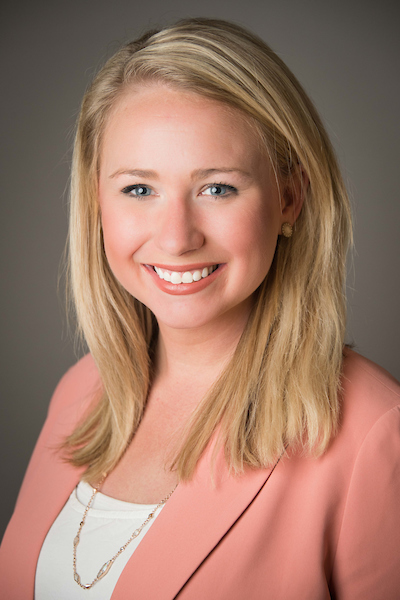 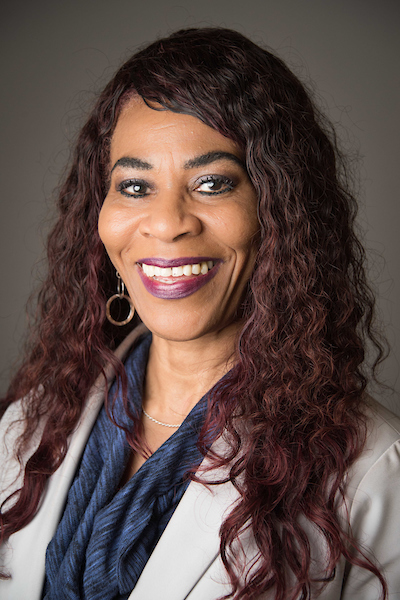 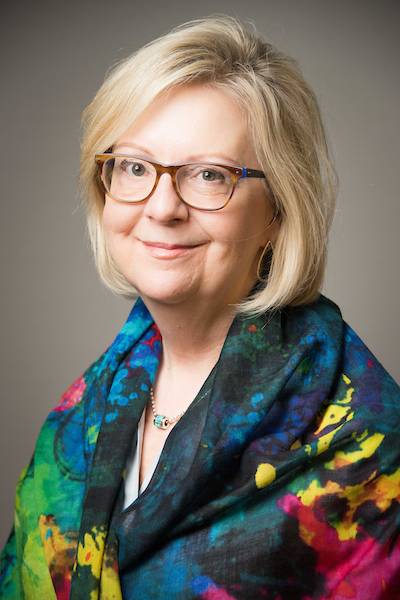 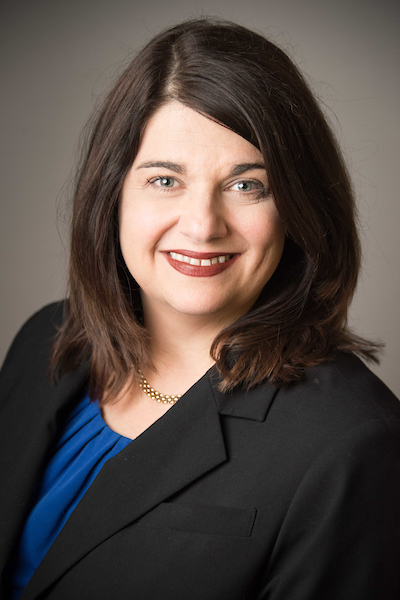 Director Gibbs
Counselors and Educational Specialists
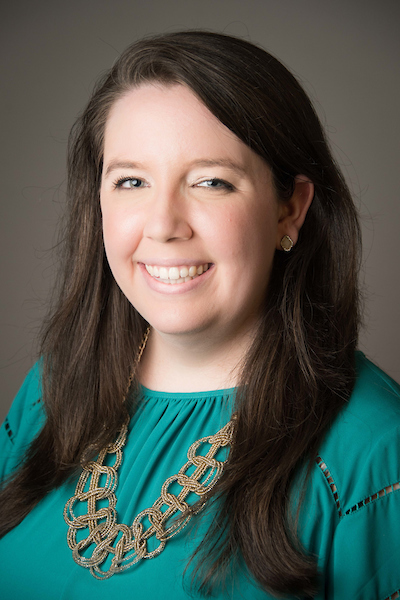 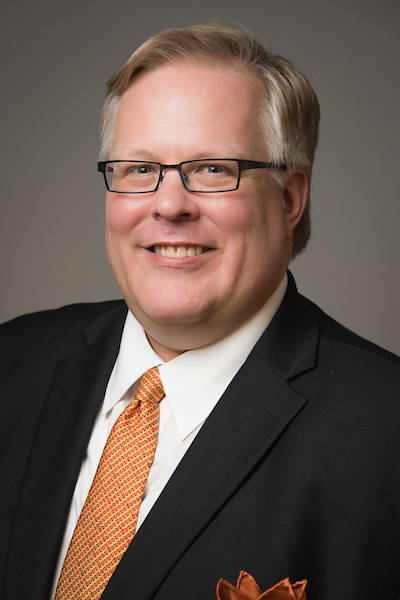 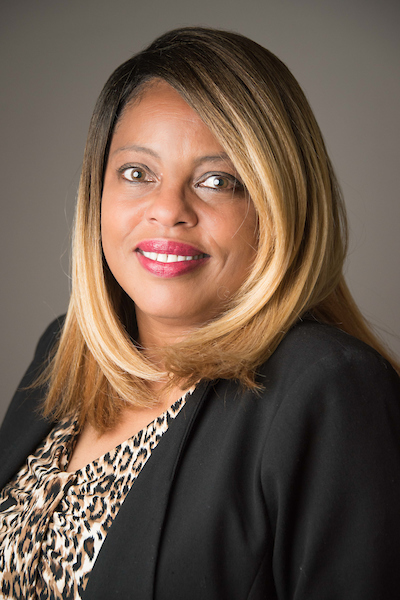 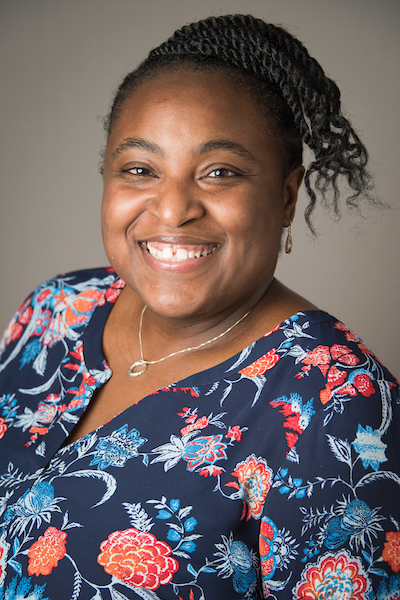 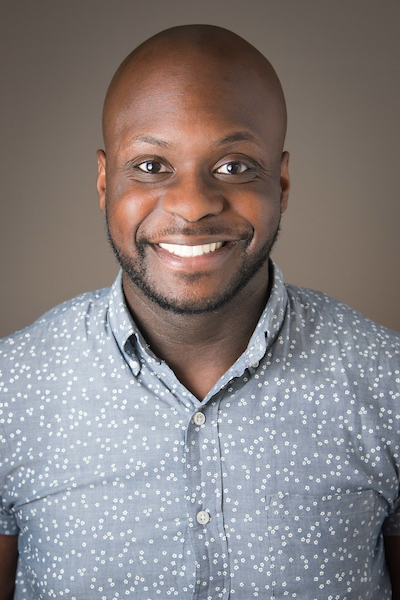 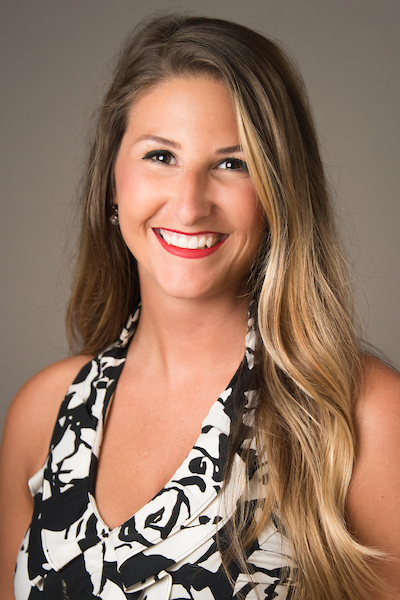 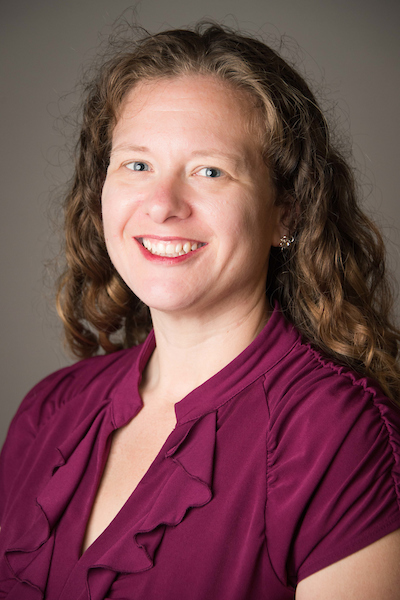 Center for Healthcare Improvement and Patient Simulation
[Speaker Notes: You’ll see this later]
Teaching, Learning, Evaluating
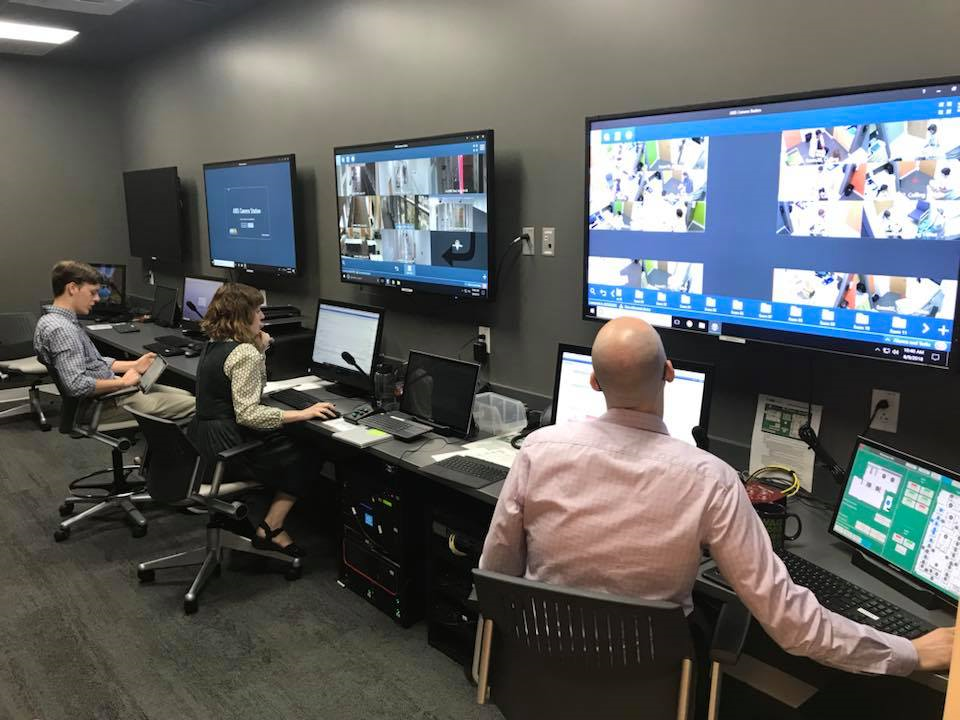 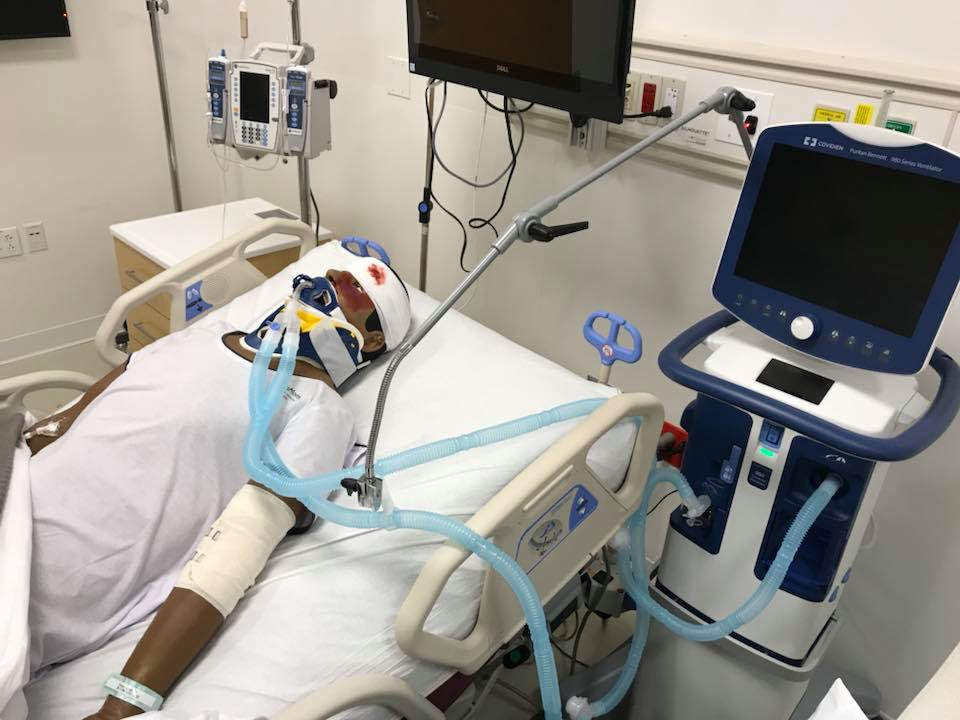 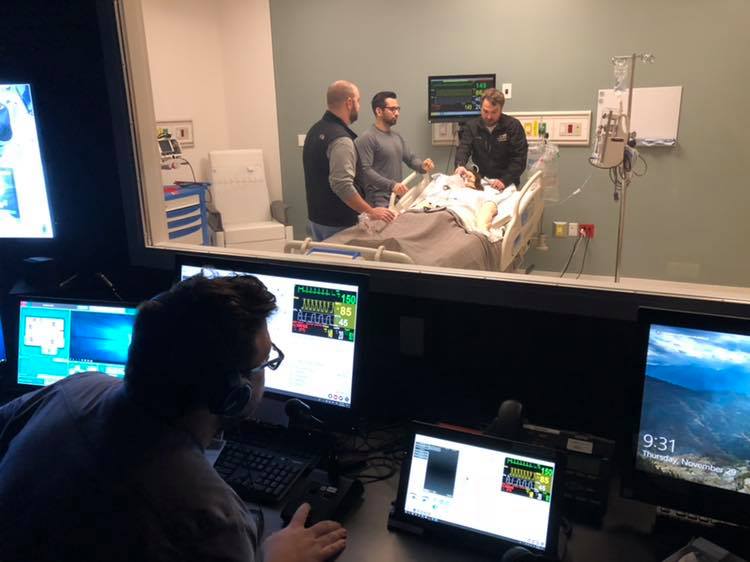 Ultrasound In M1
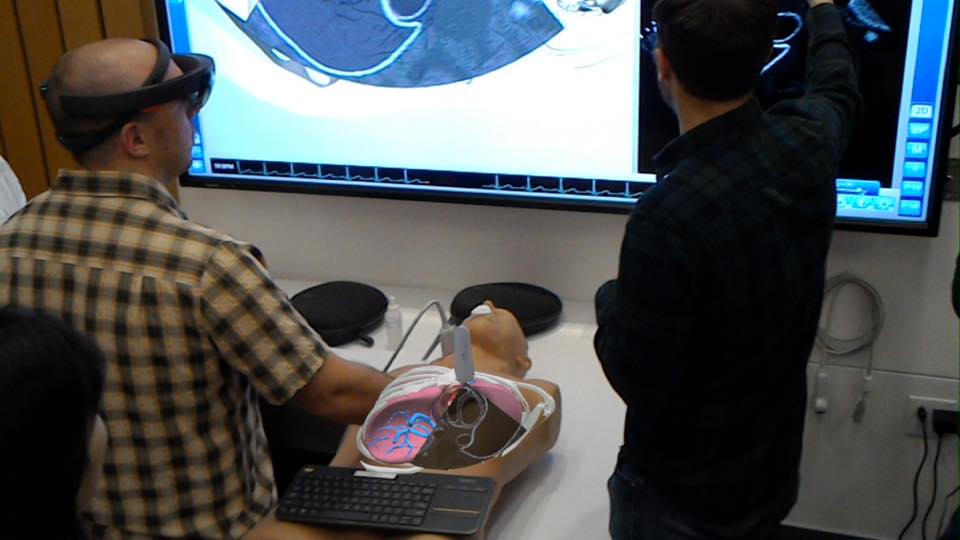 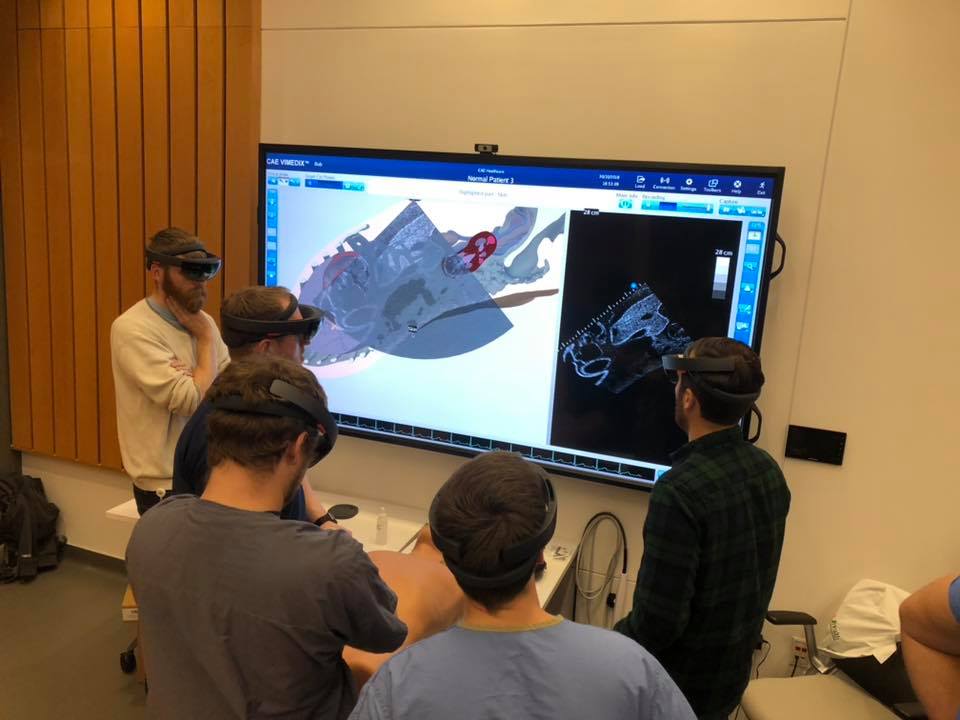 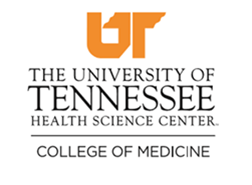 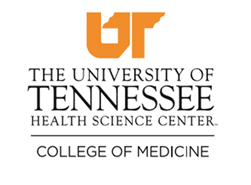 THANK YOU!		QUESTIONS?